Switches
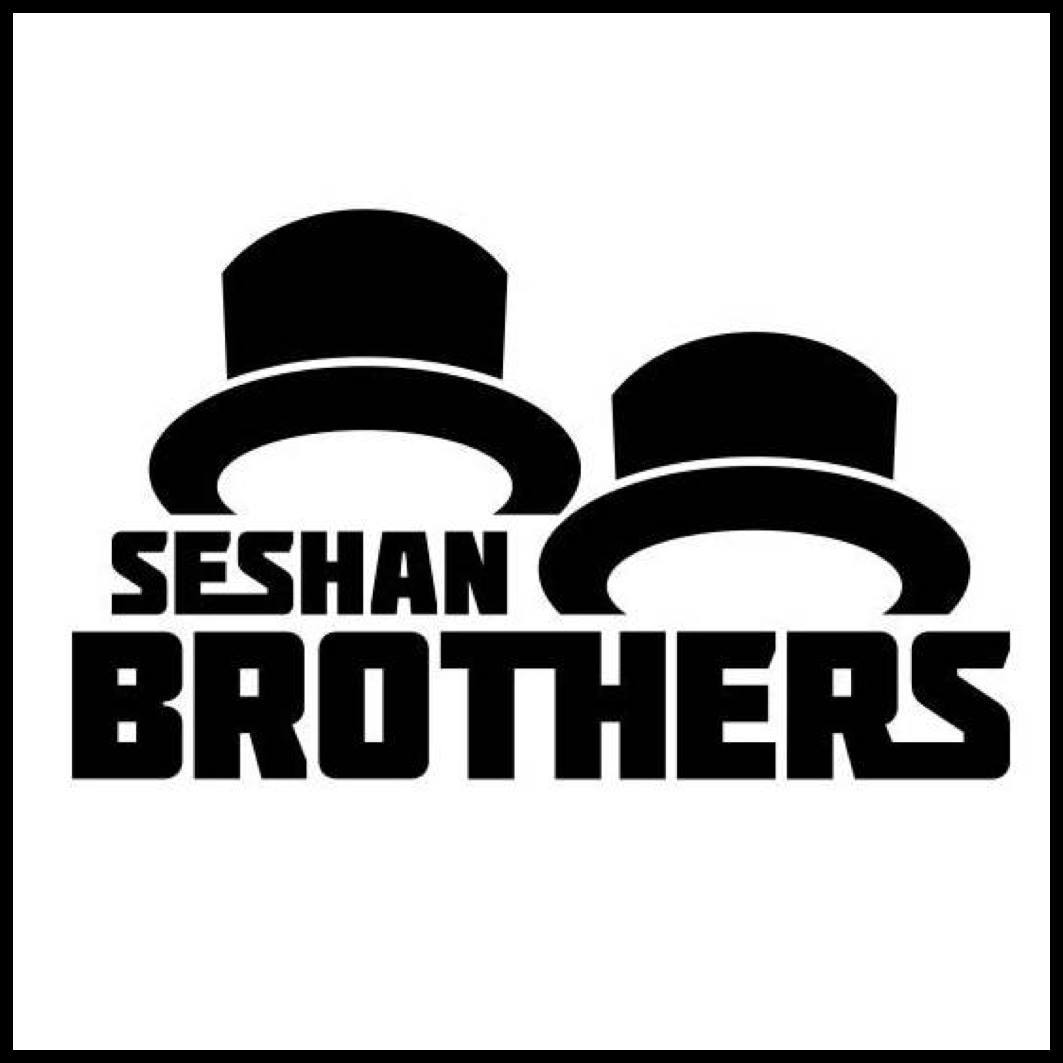 BEGINNER PROGRAMMING LESSON
Lesson Objectives
Learn how to make your robot decide what to do out of different choices
Learn how to use a Switch Block
2
© EV3Lessons.com, 2016, (Last edit: 7/04/2016)
Switch Blocks
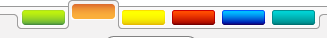 Run this code if the answer is yes
Asking the robot a question and doing something different based on the answer
Example: Does the robot see a line? Or not?

Basically a YES/NO QUESTION
Switch blocks are found in the orange/flow tab
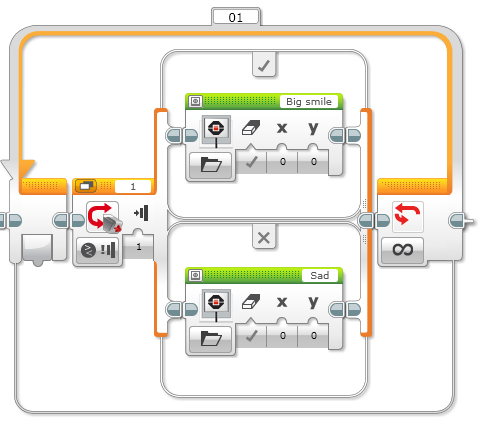 The question being asked: is the touch sensor pressed
Run this code if the answer is no
3
© EV3Lessons.com, 2016, (Last edit: 7/04/2016)
Switch Block CHALLENGE 1
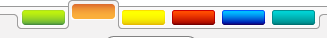 Challenge:  Write a program that changes the display based on if the touch sensor is pressed or not pressed.  
If pressed, your EV3 is happy! Display a smiley face.  If not pressed, the EV3 is sad!  Display a sad face.
Hint: You will need to use the display block, loops and switch blocks!
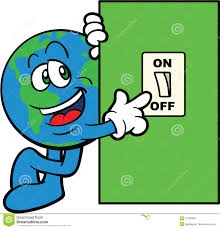 4
© EV3Lessons.com, 2016, (Last edit: 7/04/2016)
Challenge 1 SOLUTION
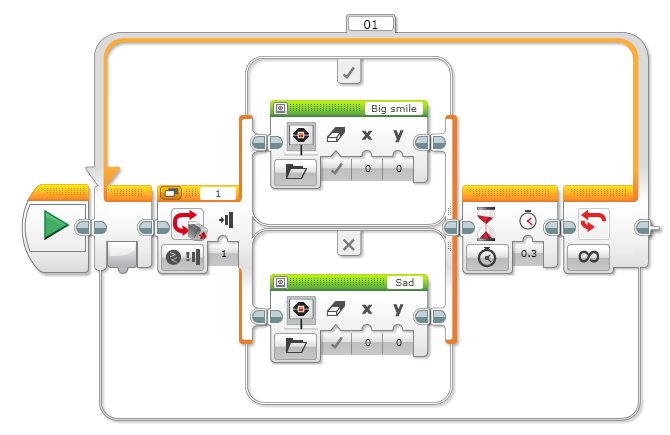 Display Block
Touch Sensor
Selected
Wait Block
Loop
Display Block
5
© EV3Lessons.com, 2016, (Last edit: 7/04/2016)
Switch Block Challenge 2
Can you write a program that display big eyeballs if you touch it once and a sad face if you touch it a second time and toggles back and forth.
6
© EV3Lessons.com, 2016, (Last edit: 7/04/2016)
Challenge 2 solution
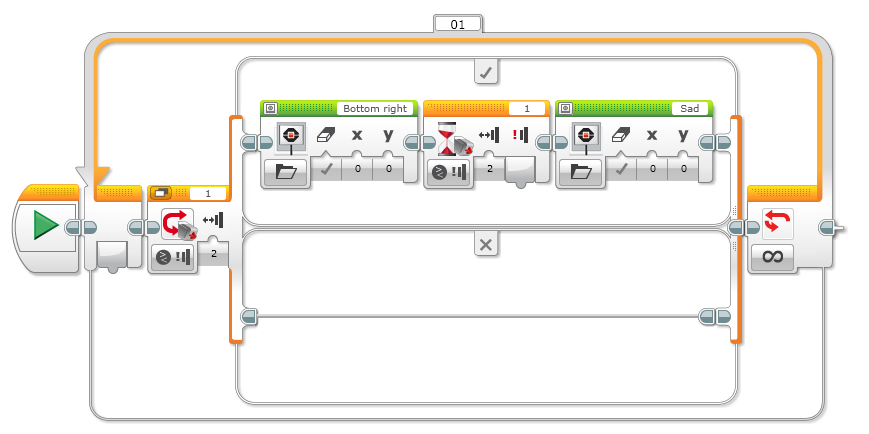 7
© EV3Lessons.com, 2016, (Last edit: 7/04/2016)
CREDITS
This tutorial was created by Sanjay Seshan and Arvind Seshan
More lessons are available at www.ev3lessons.com
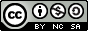 This work is licensed under a Creative Commons Attribution-NonCommercial-ShareAlike 4.0 International License.
8
© EV3Lessons.com, 2016, (Last edit: 7/04/2016)